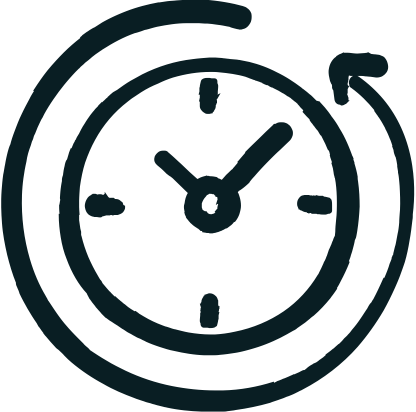 1 timme och 50 minuter
Välkomna förändring
Individuell övning där du får du möjlighet att reflektera lite och ofta, för att steg för steg skapa plats för innovation och nytänkande i vardagen.
Övningens steg
Börja med att få insikter kring förändring från forskningen.
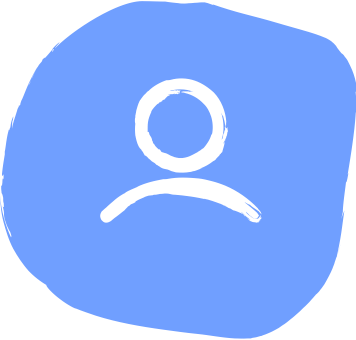 Enskilt
5 min
Pröva att skapa förändring genom tio små övningar som du gör flexibelt under en längre tid.
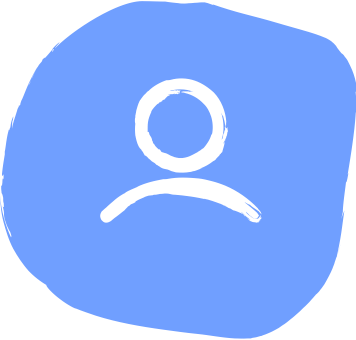 Enskilt
10x10 min
Utveckla ditt lärande genom reflektion.
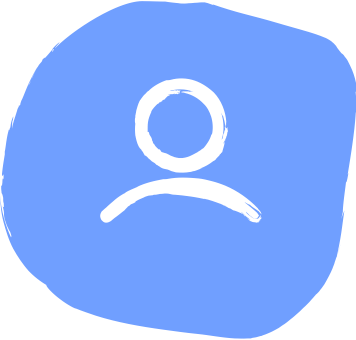 5 min
Enskilt
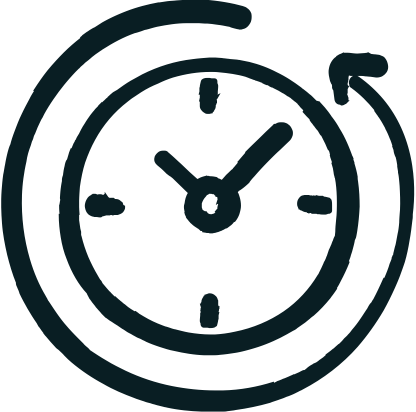 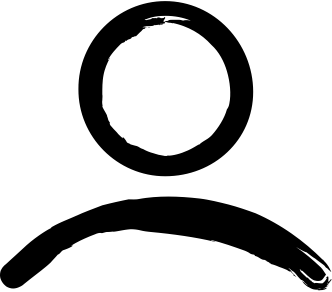 5 min
Enskilt
Börja
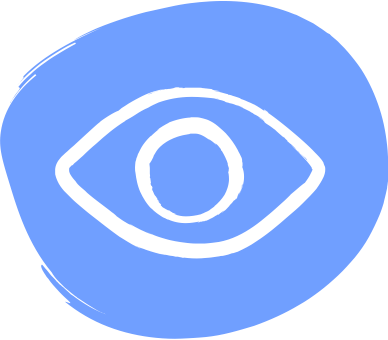 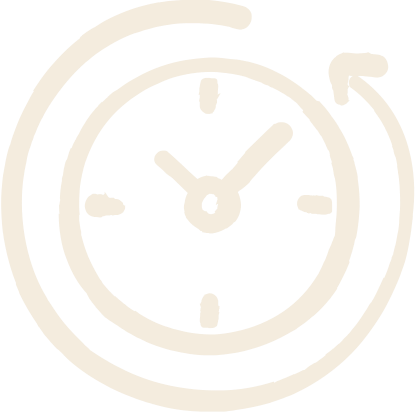 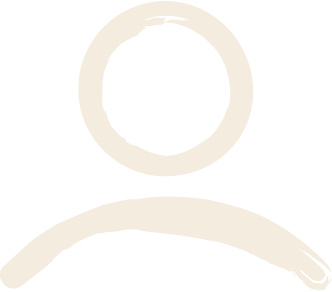 3 min
Läsa
Enskilt
Välkomna förändring
Syftet med övningarna:Syftet är att identifiera och planera för nya vanor i vardagen och utveckla dina arbetssätt. Förbered dig:För att det ska bli av rekommenderar vi att du börjar med att boka in 10 pass om 10 min i din kalender. Vi rekommenderar en gång i veckan.
Välkomna förändring hos dig själv.
För att etablera nya vanor behövs tid, struktur och praktik i små steg. Med denna coachning lär du dig ett arbetssätt som driver utveckling och hjälper dig framåt. 
Coachningen består av tio tillfällen om tio minuter där du steg för steg leder dig själv mot den arbetssituation du önskar.
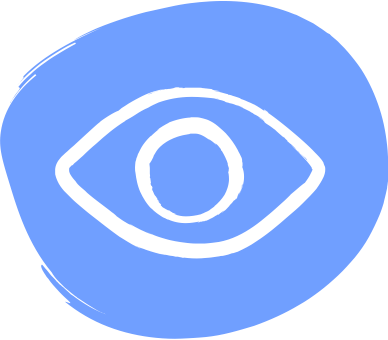 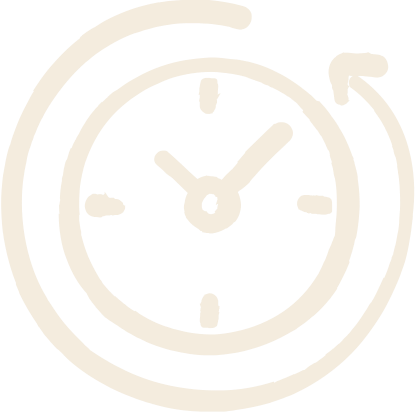 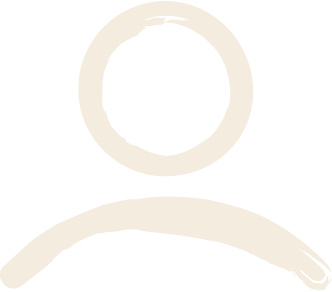 2 min
Läsa
Enskilt
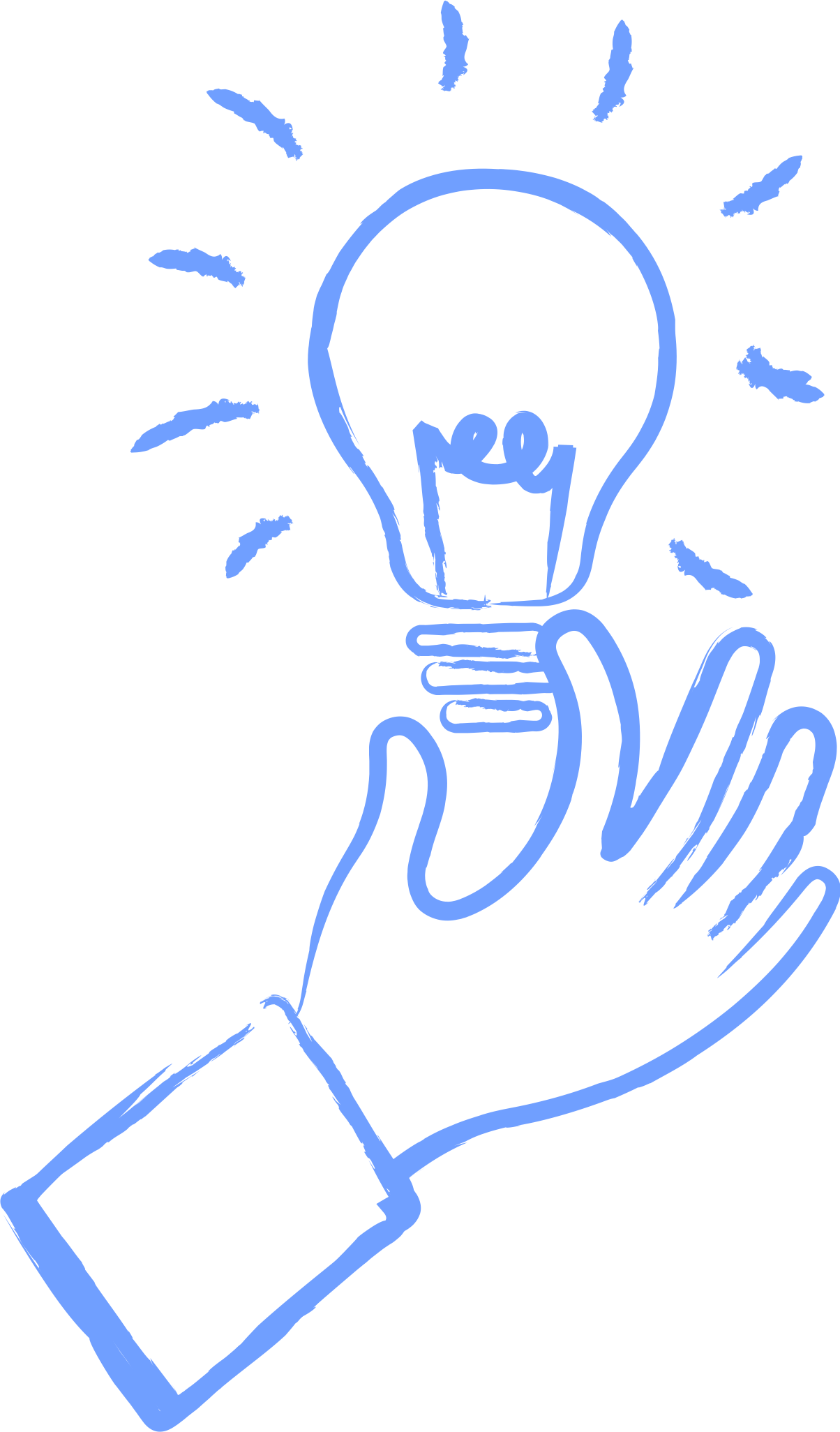 Vad säger forskningen?
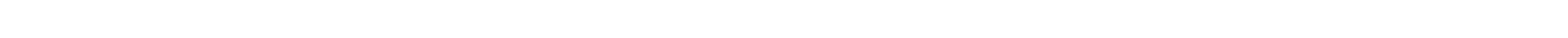 Förändring är ofta nödvändigt men det tar mer tid än vad man tror och behövs göras till en rutin. Detta är forskarna Bas Verplanken och Sheina Orbells slutsatser efter att ha sammanställt forskningsområdet på beteendeförändringar.
Det första steget är att fatta ett beslut om att förändra sig. Det kan vara svårt, men det är nödvändigt för att göra en varaktig förändring. När du väl har fattat ett beslut är det viktigt att sätta upp realistiska mål. Dessa mål bör vara specifika, mätbara, uppnåeliga, relevanta och tidsbundna. För att uppnå dessa mål är det viktigt att utarbeta en handlingsplan. Slutligen är det viktigt att förändringen blir en del av din rutin. Detta innebär att du införlivar nya vanor i ditt dagliga liv. Förändring är inte alltid lätt, men det är möjligt med engagemang och ansträngning. 

Verplanken & Sheina Orbell, 2022
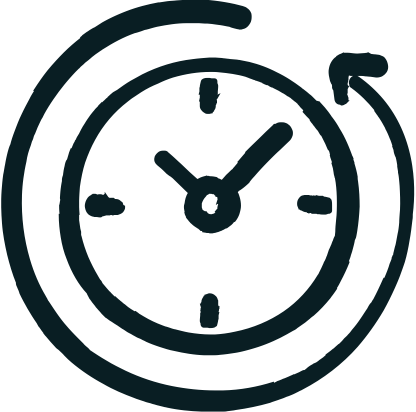 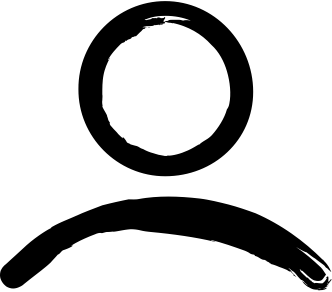 10x10 min
Enskilt
Pröva
5. Första steget
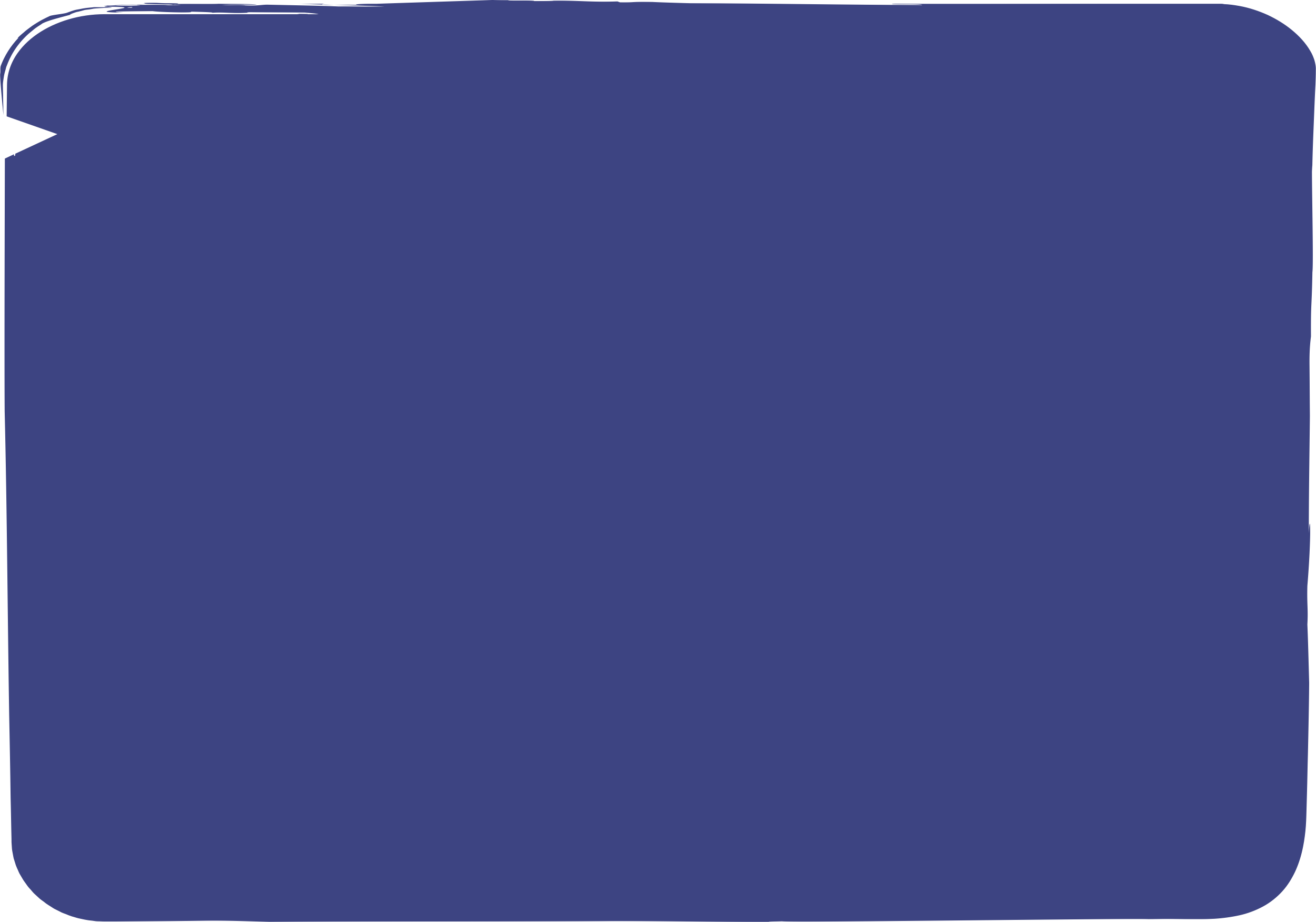 2. Önskat läge
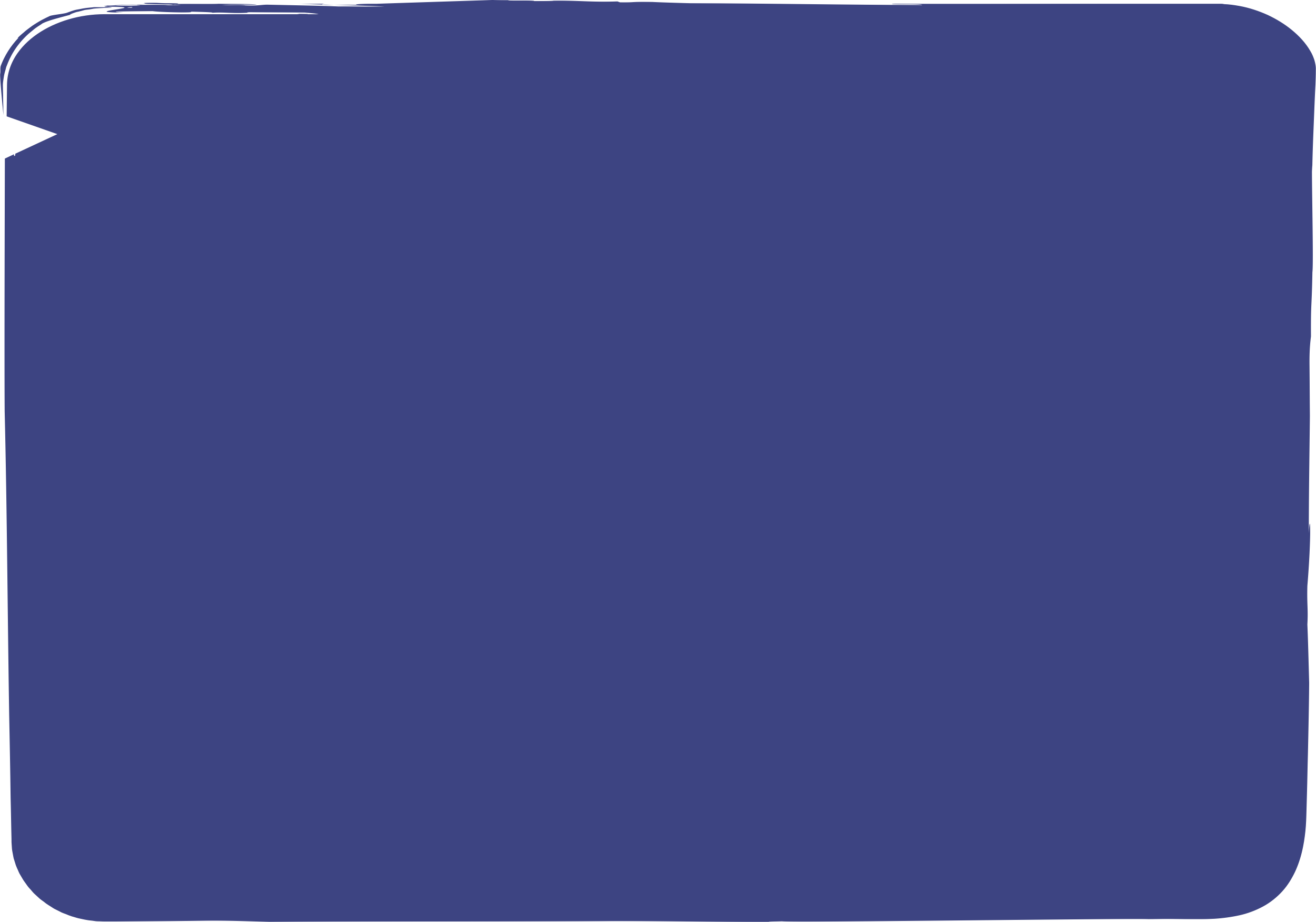 3. Plan
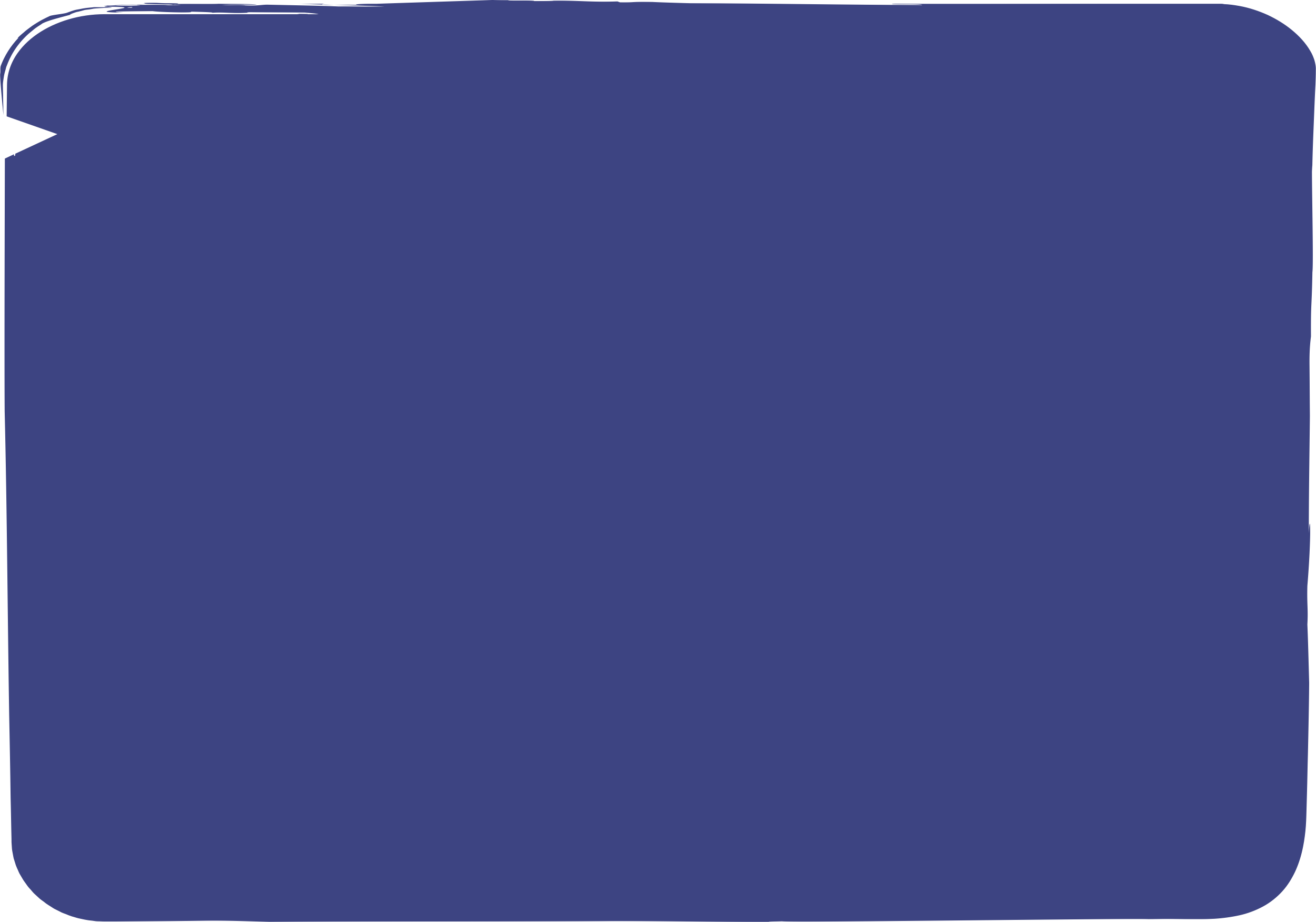 4. Behov
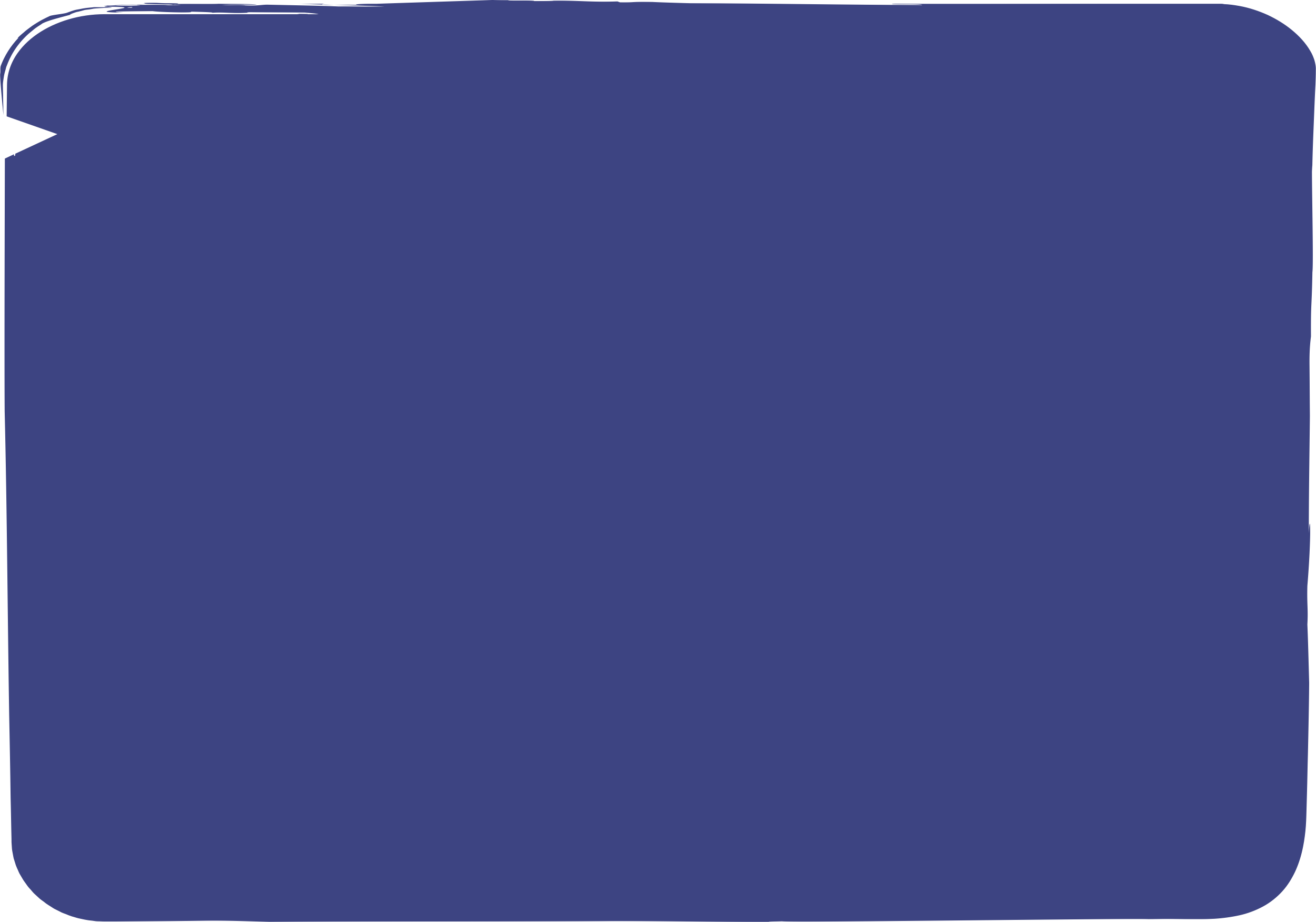 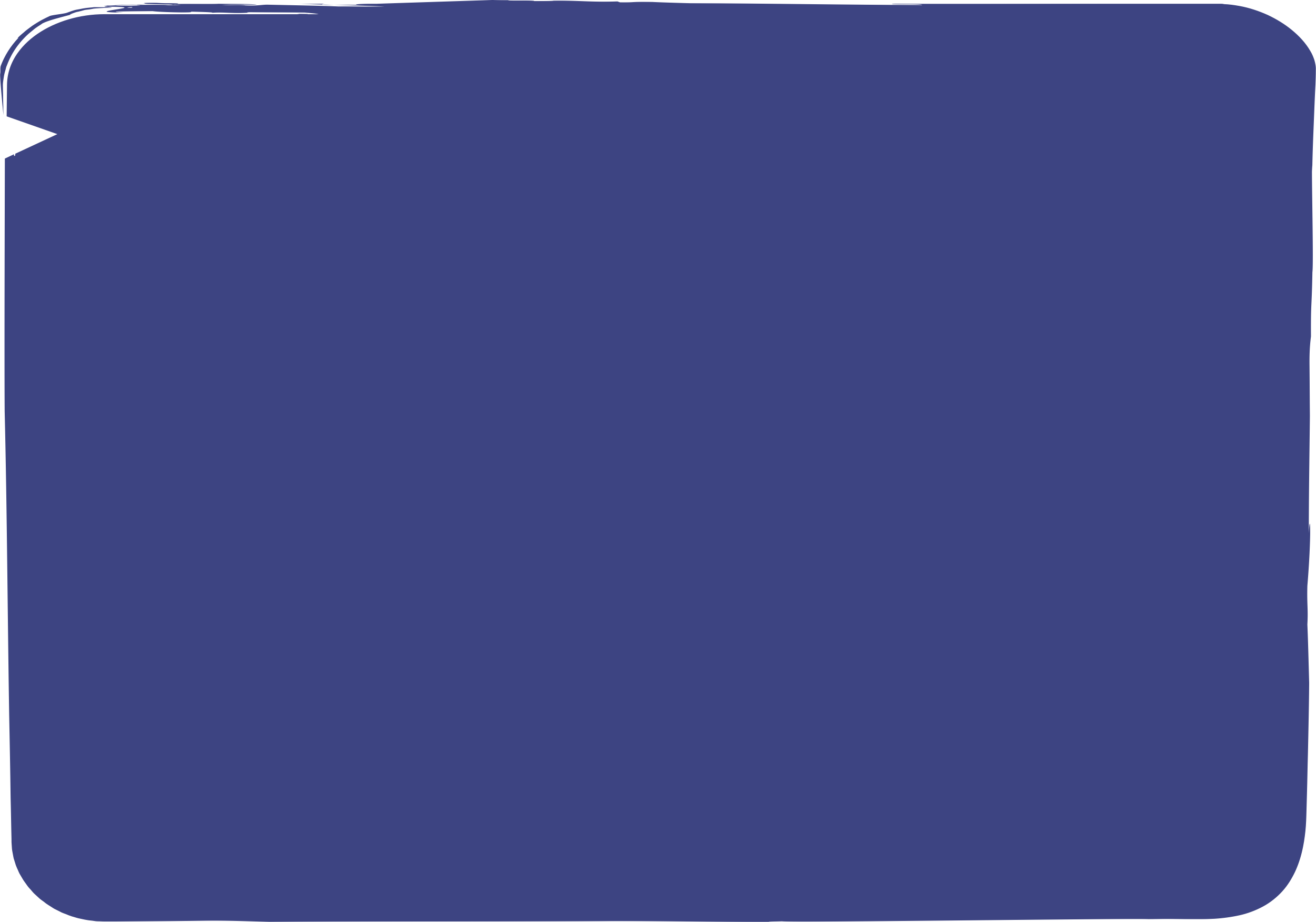 6. Utmaningar
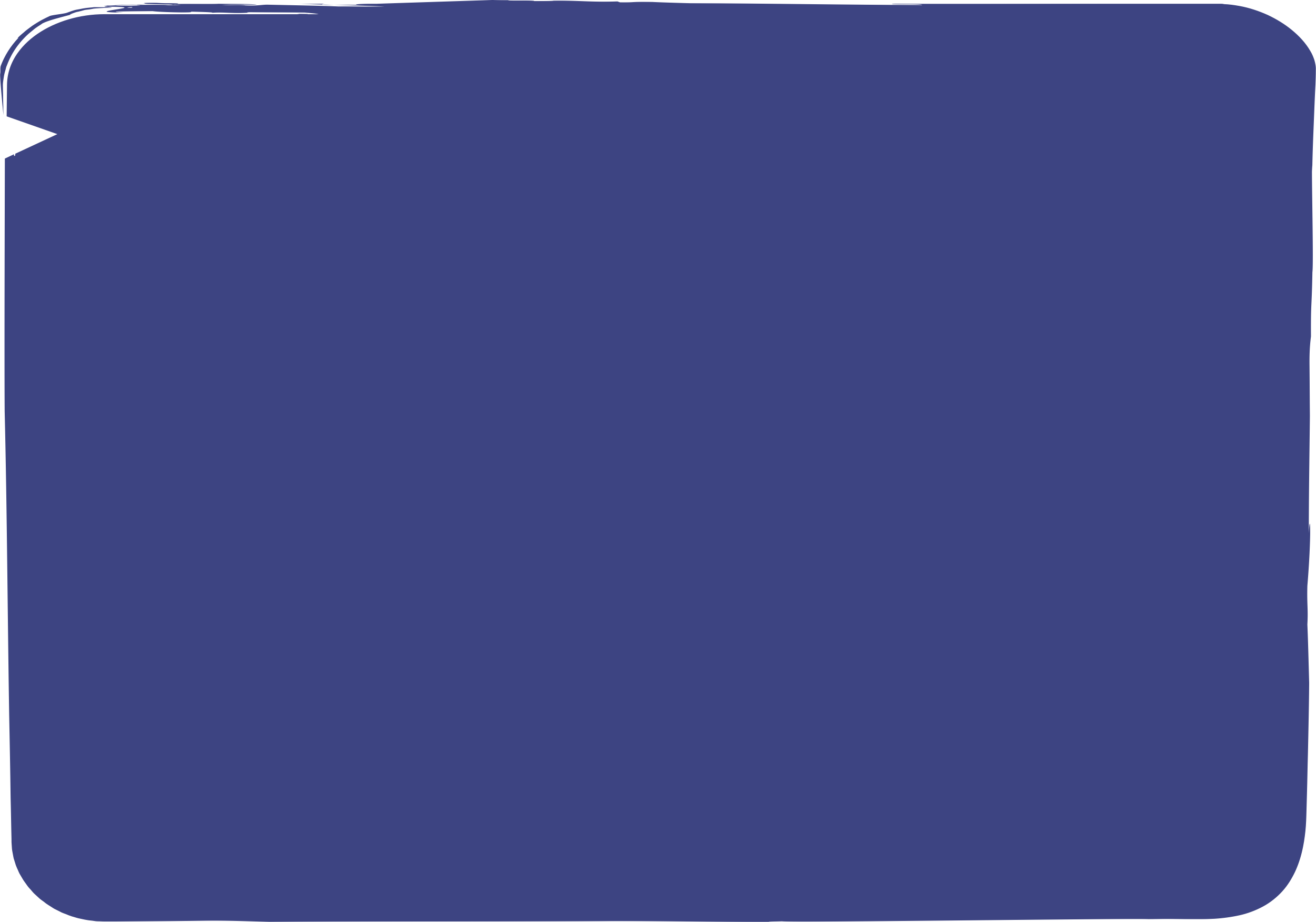 7. Nästa steg
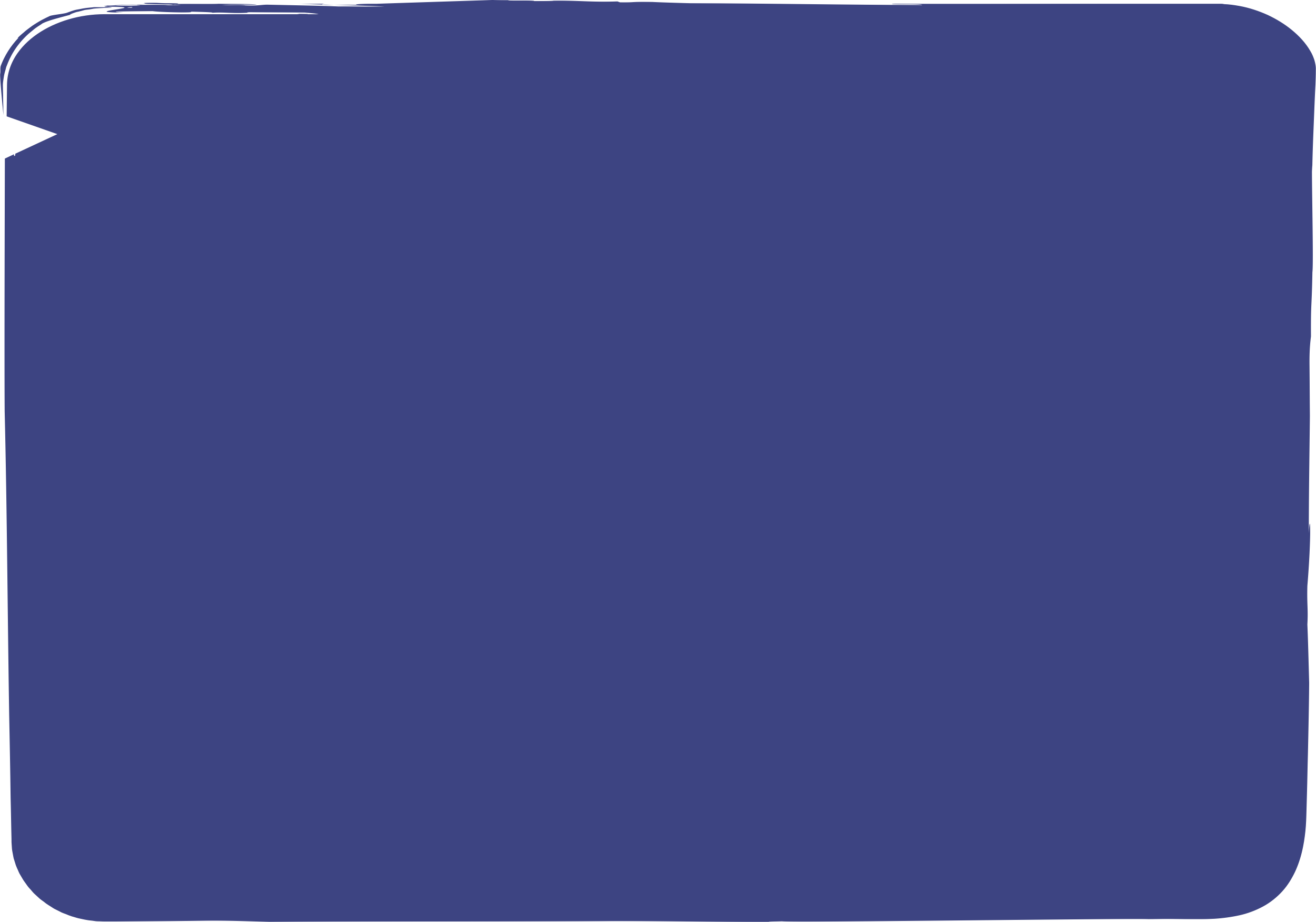 8. Iteration
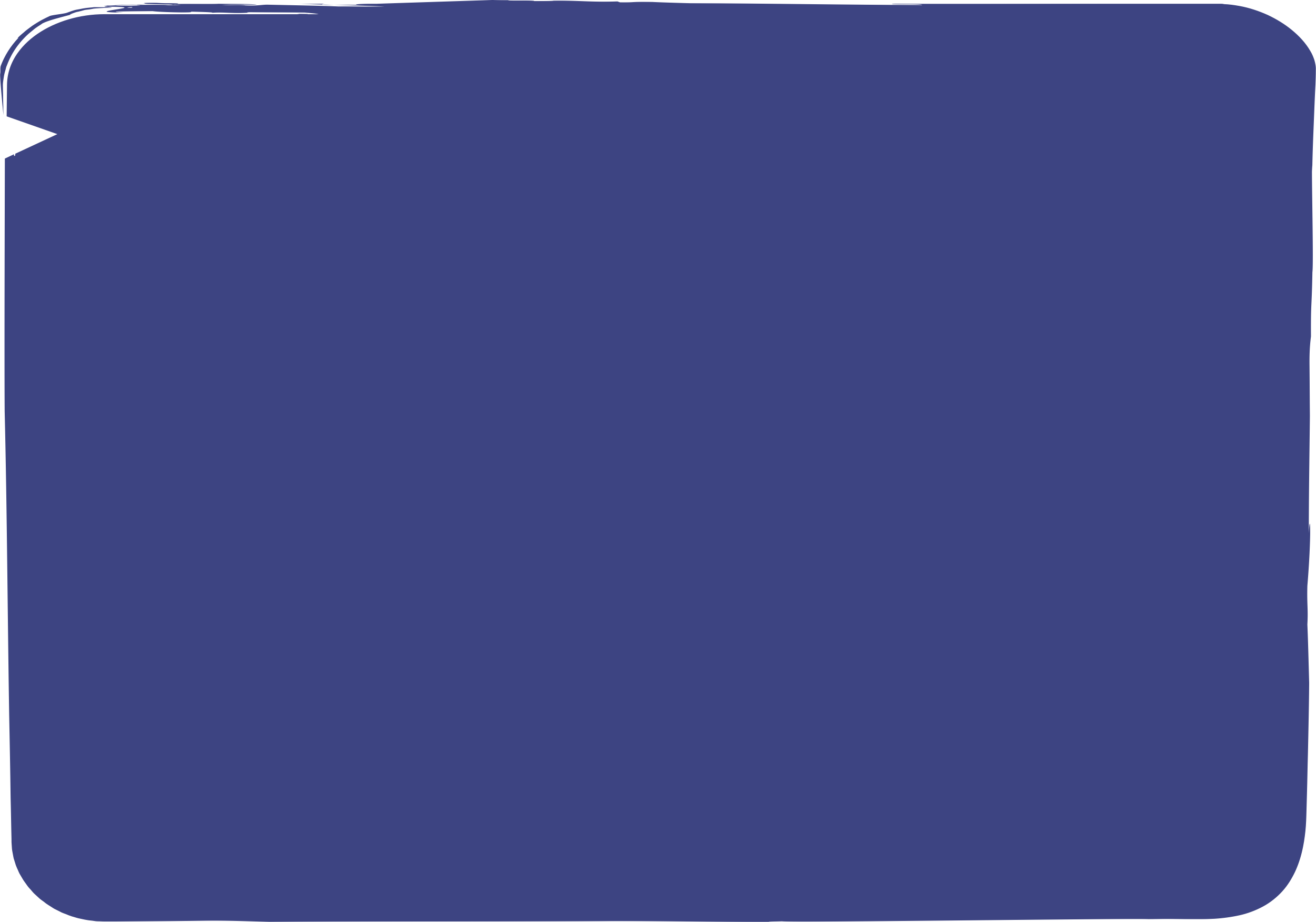 9. Beteende
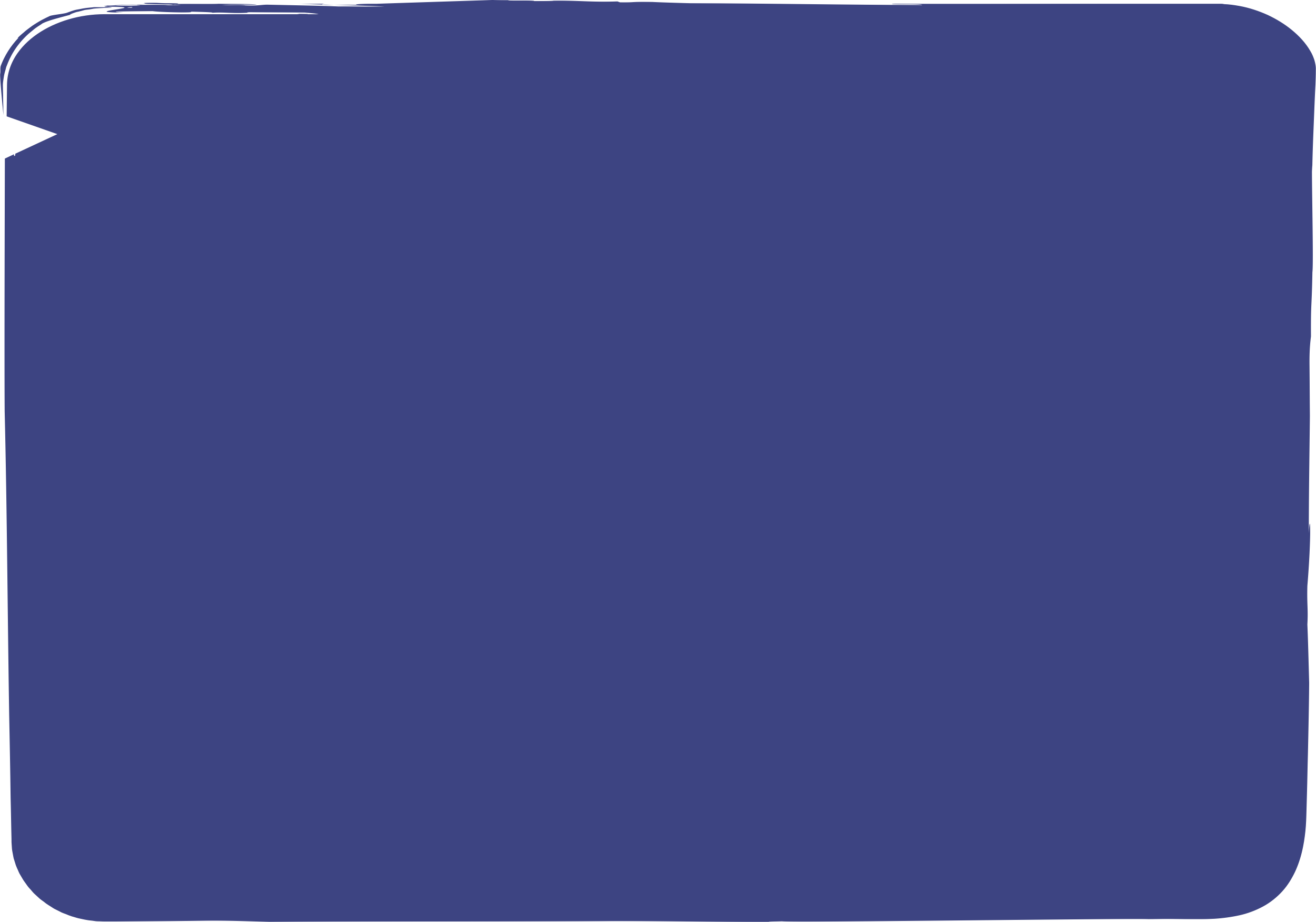 10. Utveckling
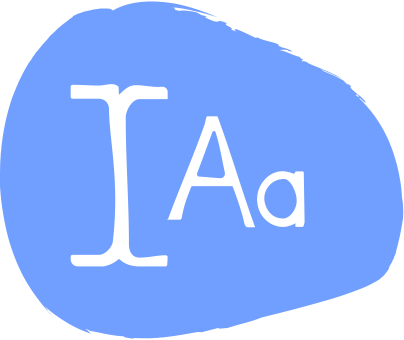 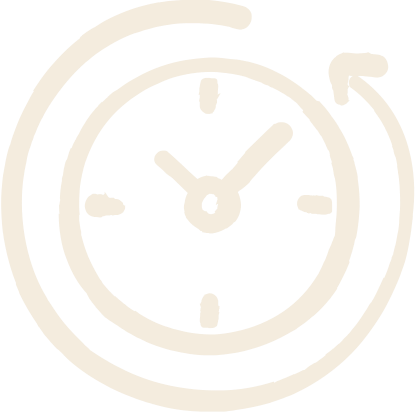 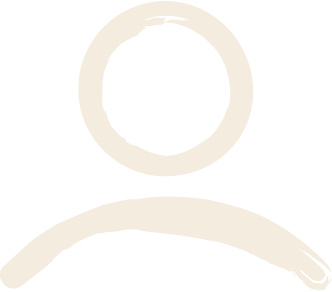 10 x 10 min
Skriva
Enskilt
Översikt
Detta är de 10 övningarna du kommer göra. Spara ner och arbeta i denna ppt-fil för att följa din utveckling. 
Börja redan nu!
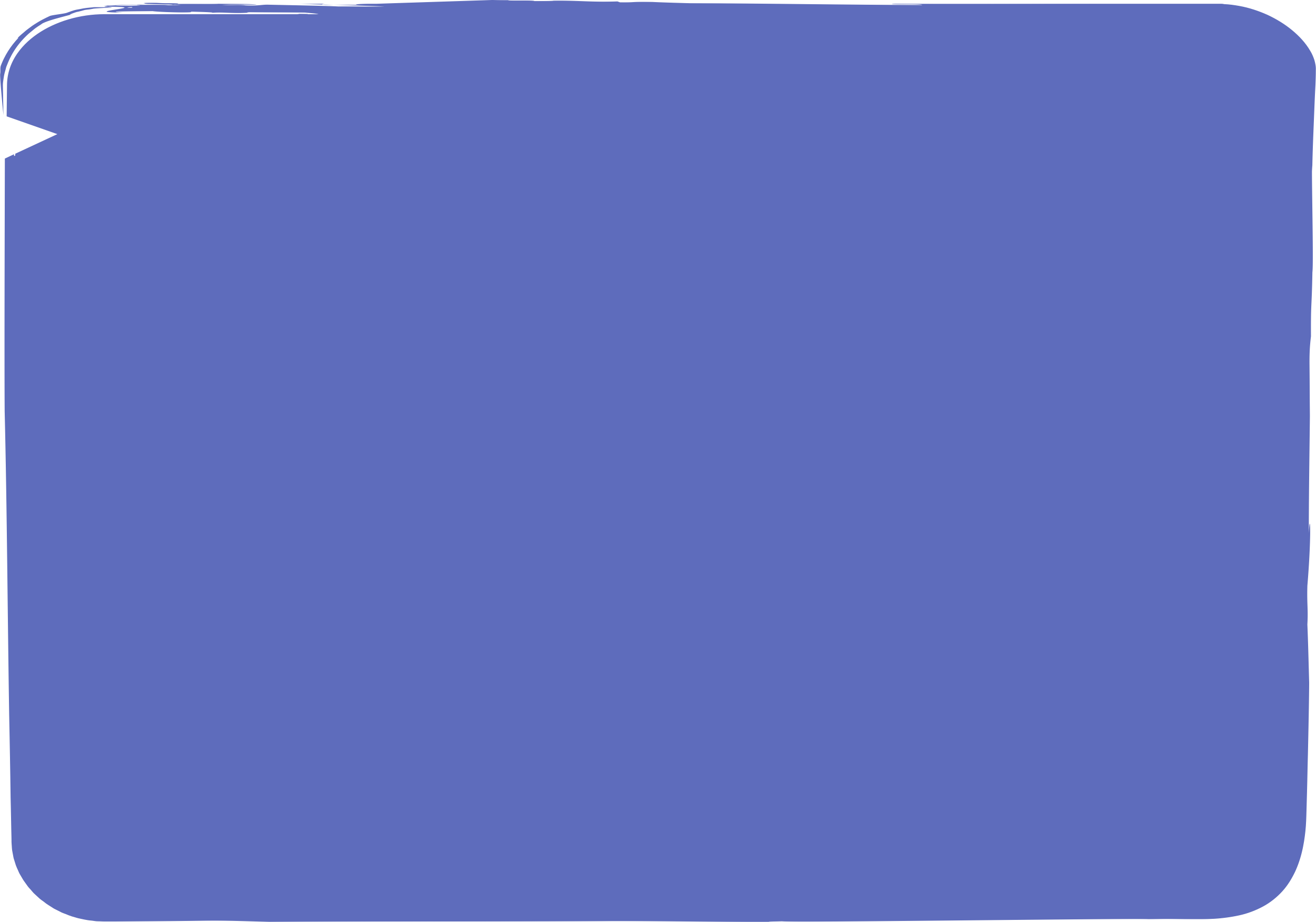 1. Nuläge
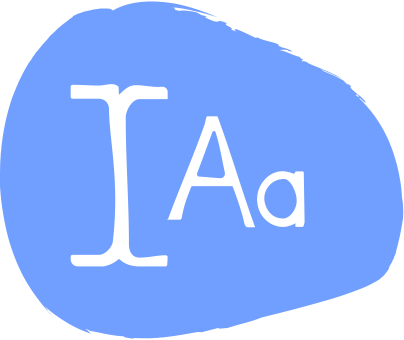 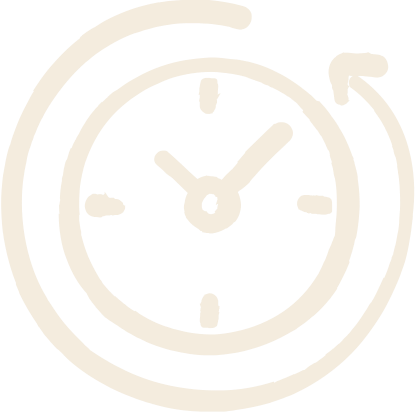 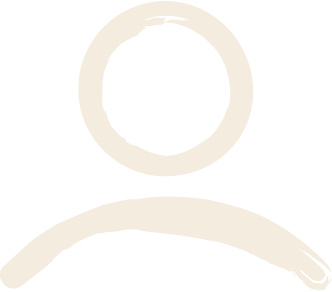 10 min
Skriva
Enskilt
Vad tycker du om och vad trivs du med? Vad ger dig energi och vad vill göra mer av?
1. Ditt nuläge
Hur upplever du att det är att göra det du gör?
Använd dina 10 inbokade minuter i kalendern till att beskriva hur du upplever din vardag genom att svara på fråga 1 och 2. Nästa vecka går du till nästa sida och session 2.
Vad upplever du tar energi ifrån dig? Vad önskar du kan utvecklas och förbättras?
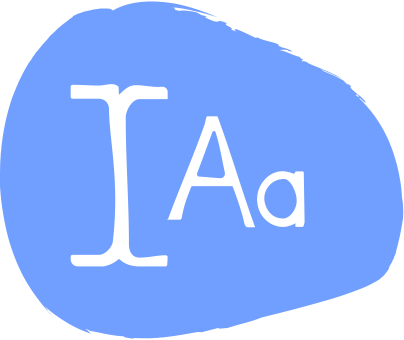 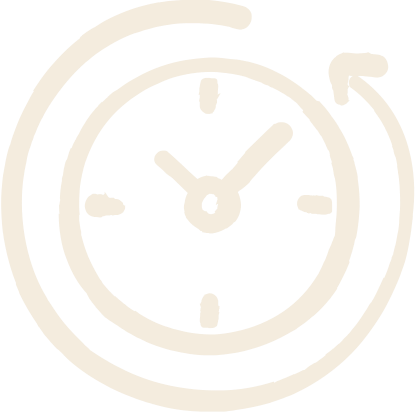 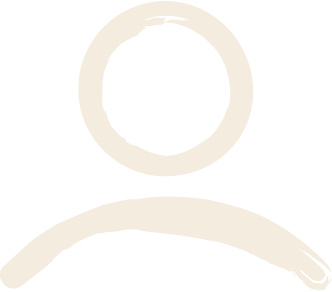 10 min
Skriva
Enskilt
Hur önskar du att din situation vore?
2. Ditt önskade läge
Hur önskar du att din situation var?
Besvara fråga 1 om hur du önskar att din arbetssituation såg ut. Efter det besvarar du fråga 2, som handlar om vad som är särskilt viktigt för dig och som du önskar att utveckla.
Vilken del i din önskade situation vill du börja med att utveckla?
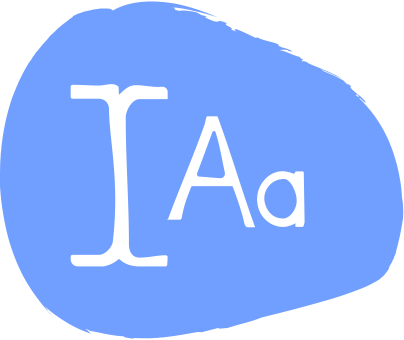 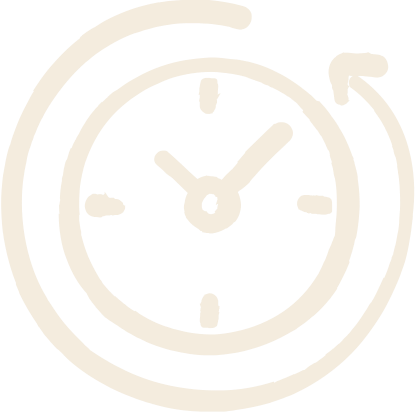 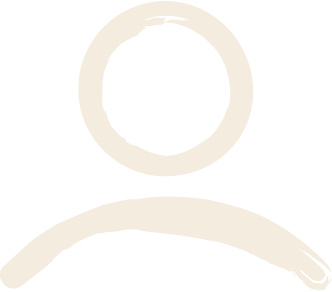 10 min
Skriva
Enskilt
Hur skulle du kunna göra för att ta steg mot din önskade utveckling?
3. Din plan
Hur börjar du förändringen?
Titta på anteckningarna och fråga 2 från förra tillfället: Vilken del i din situation önskar du utveckla? Fundera på hur du skulle kunna närma dig ditt önskade läge i små steg.
Troligen har du just formulerat en övergripande plan för hur du kan närma dig ditt önskade läge. Omsätt nu din plan till små "mikroförändringar" i din vardag. Prova att skriva ner sådant som du kan göra på 10 minuter eller mindre.
Vilka små steg och uppgifter i ovan plan som tar max 10 minuter kan du börja med
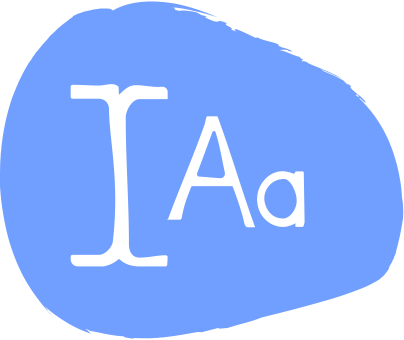 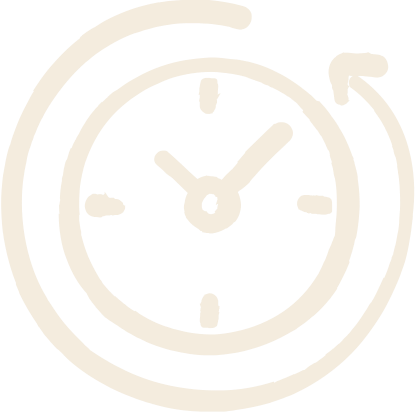 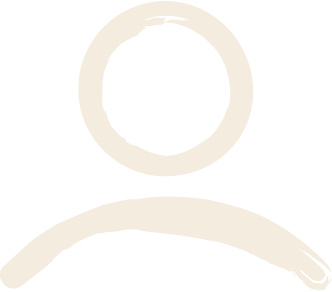 10 min
Skriva
Enskilt
Du vill utveckla din situation, vilket innebär förändringar och förändringar kan ta energi av oss. Hur upplever och hur känns det att komma igång med steget mot din utveckling? Vad har du behov av?
4. Dina behov
För att snart komma igång!
Vid förra tillfället formulerade du små steg mot det du vill utveckla. Hur känner du inför att börja ta dessa steg? 
Under den här stunden vill vi stötta dig i det du står inför, genom att fokusera på vad du behöver för att komma igång. Till din hjälp har du två frågor att besvara.
Öva på din förmåga att ge dig själv det du behöver. Försök att se små saker att göra, som kan ge dig mer energi. Vad kan du göra för att ta hand om dina behov?
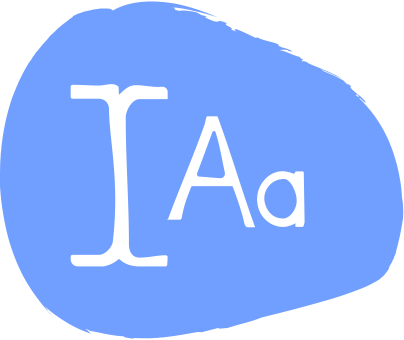 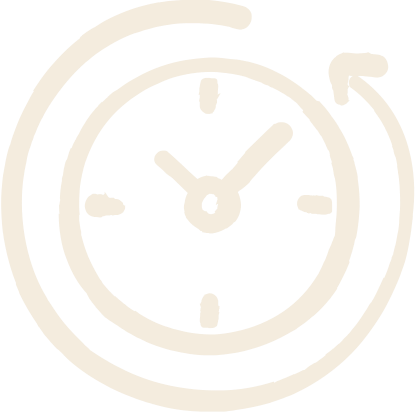 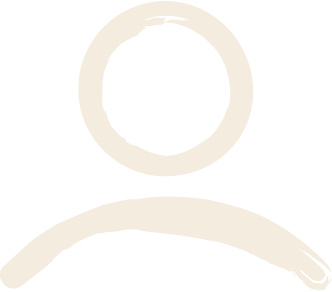 10 min
Skriva
Enskilt
Är du redo för att ta ett steg i din plan? Om inte, gå tillbaka till förra tillfället och gör något av det som du skrev att du kan göra för att ta hand om dina behov, eller prova att omformulera dina små steg. När du känner dig redo, är det dags att ta det första steget.
5. Ditt första steg
Första steget i din plan - börja göra!
Reflektera kort kring fråga 1 och gå vidare till fråga 2 om du är redo, eller om det är läge att utmana dig själv.
Titta på dina anteckningar från tillfälle 3 och fråga 2: ”Vilka små steg och uppgifter i ovan plan kan du börja med?” Använd din tid nu för att börja göra en sak. Vilket steg kan du börja med redan nu?
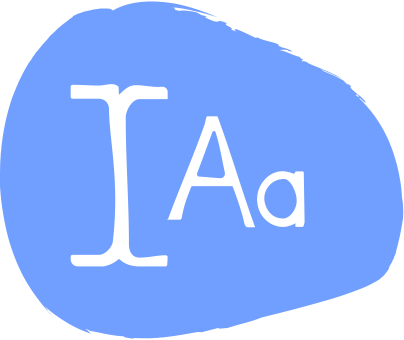 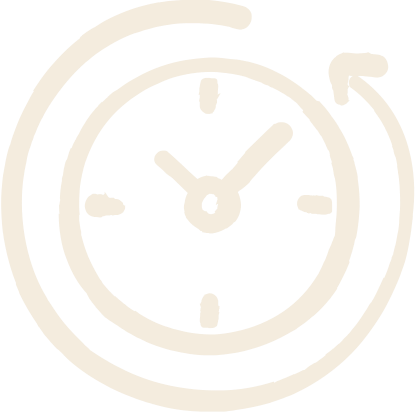 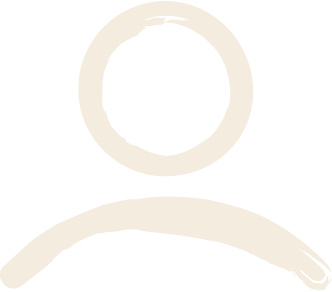 10 min
Skriva
Enskilt
Vilka hinder ser du för att nå den utveckling du önskar?
6. Dina utmaningar
Kom över hinder!
Finns det saker som gör att du upplever hinder att göra det du skrivit i din plan? Då är det läge att undersöka hur du kommer över dessa. Till din hjälp har du två frågor till höger att besvara:
Fundera och skriv ner sätt för att ta dig över respektive hinder. Välj att justera din plan eller göra något mer för att komma vidare till den utveckling du önskar.
Hur skulle du kunna göra för att komma över hinder och till den utveckling som du önskar?
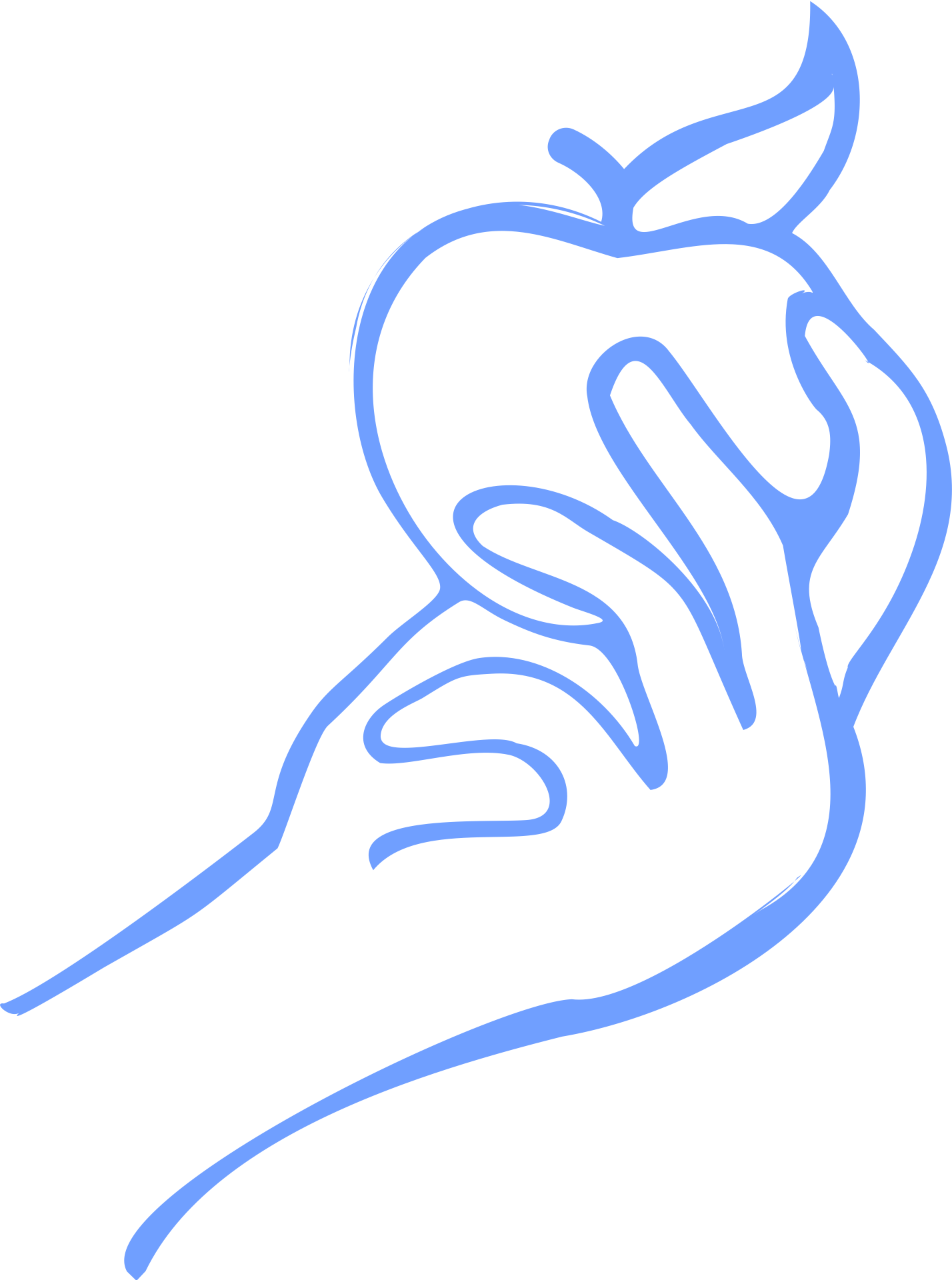 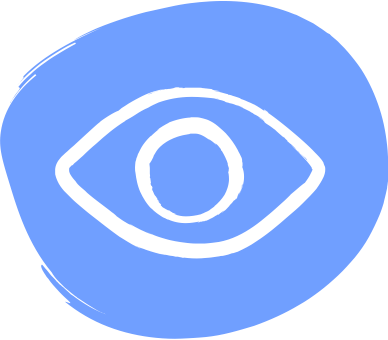 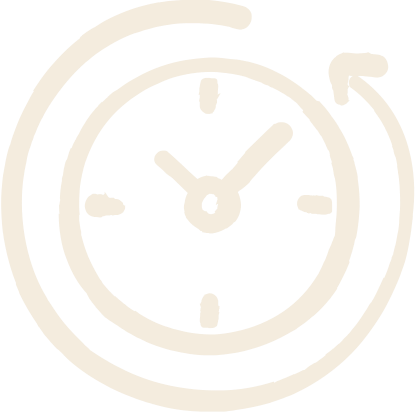 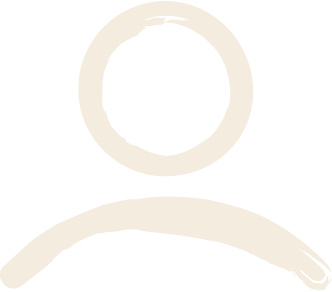 2 min
Läsa
Enskilt
Tips!
För att komma över hinder och utmaningar
Läs om andra med liknande utmaningar, 5 minuter Att bli medveten om att även andra har liknande utmaningar, behov och frågeställningar, kan ge oss ökad förståelse för oss själva. Det behövs för vårt tålamod. Dessutom kan det ge oss nya perspektiv och idéer om vägar fram. Sök på nätet efter andra med liknande frågor. Läs en stund och anteckna sådant du bedömer vara relevant.
Hör av dig till en kollega, 5 minuter Fråga om hen har tid att coacha dig. Beskriv kort din utmaning. Be om hens tankar om vad du skulle kunna göra för att nå dit du vill. Lyssna nyfiket, utan att ifrågasätta. Ställ följdfrågor för att förstå och få nya idéer. Tacka för samtalet, ta sedan själv ställning till din kollegas tankar.Att prata med andra om utmaningar, behov och idéer leder oss ofta framåt. Dels för att vi får formulera dem för oss själva, dels för att vi får fler perspektiv på det vi står inför. Detta behöver inte ta många minuter.
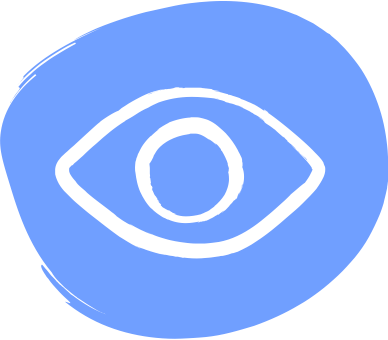 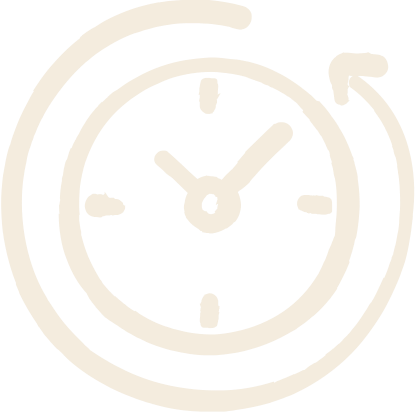 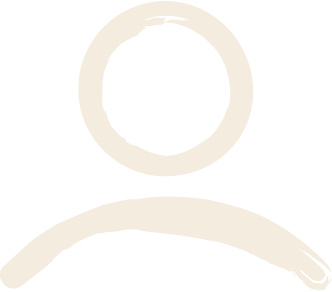 2 min
Läsa
Enskilt
Tips fortsättning
För att komma över hinder och utmaningar
Titta nu på dina idéer med din analytiska förmåga. Vad är det som tilltalar dig med idéerna? Försök att titta på vilket värde som du ser finns i idéerna, så kommer du troligen upptäcka att vissa saker inte kräver miljoner och oceaner av tid. 4 minuter.
Undersök om det finns idéer som du vill göra på något sätt, för att lösa din utmaning och komma vidare dit du vill. 3 minuter.
Öppna din kreativa förmåga för att hitta nya sätt att möta utmaningar, 15 minuter
Tänk dig att du stänger av din analytiska förmåga. 1 minut.
Skriv ner en frågeställning som du behöver nya perspektiv på. 2 minuter.
Skriv ner idéer och tankar som möter din frågeställning, under 5 minuter, utifrån att…– Din budget har ökat med många miljoner. – Din tid har ökat med tre veckor eller ännu mer.
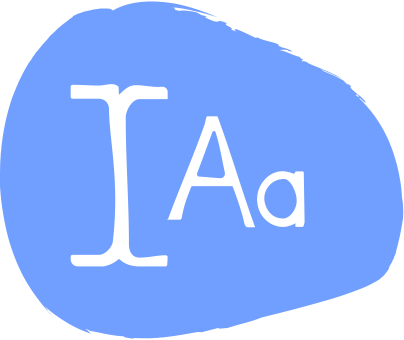 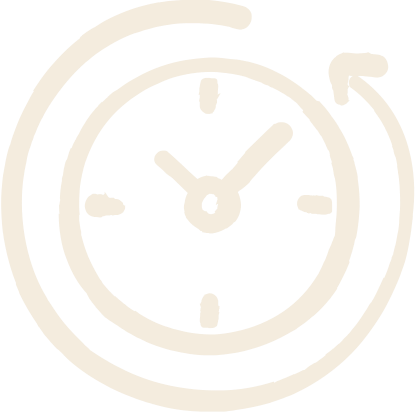 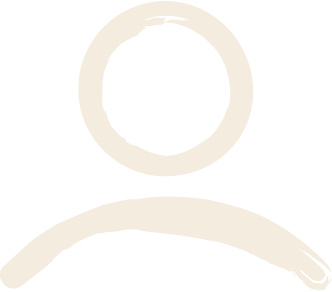 10 min
Skriva
Enskilt
7. Ditt nästa steg
Gör mer av det som ger mer! Ta ett till steg på vägen mot utvecklingen som du önskar. Gör en till sak på din lista.
Skriv nedan och kör
Titta på dina anteckningar från tillfälle 3 och fråga 2: ”Vilka små steg och uppgifter i ovan plan kan du börja med?” Använd din tid nu för att göra en sak. Vad blir det?
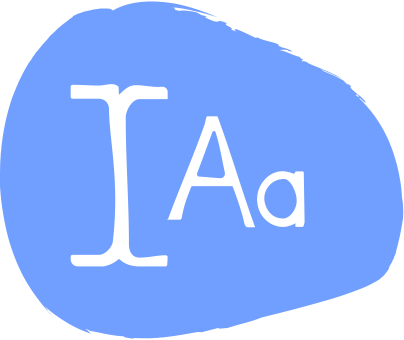 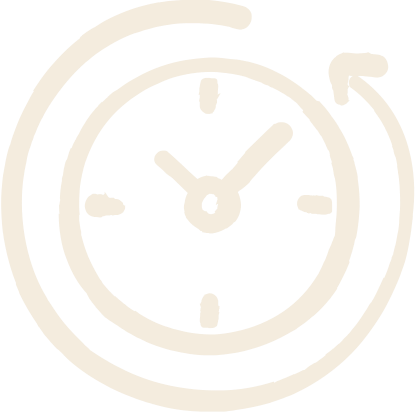 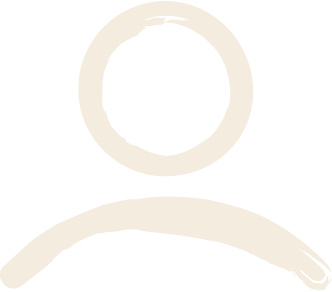 10 min
Skriva
Enskilt
Vad upplever du som positivt med detta arbetssätt?
8. Din iteration
Hur blir det här för dig?
Reflektera över hur du har upplevt att arbeta i dessa 10 minuter långa pass. Reflektera och skriv ner dina tankar.
Vad upplever du som utmanande med att arbeta på detta sätt? Behöver du justera något?
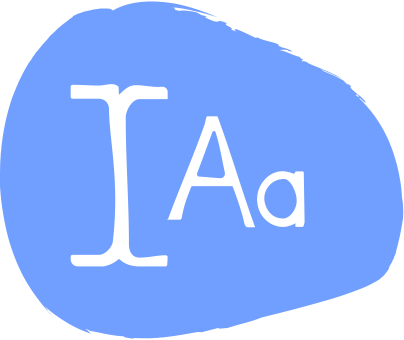 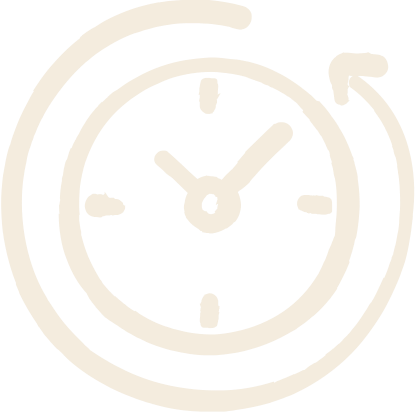 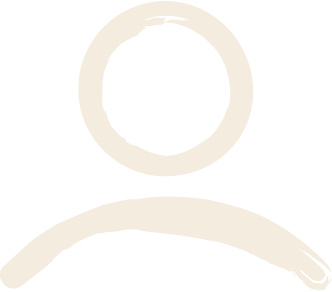 10 min
Skriva
Enskilt
9. Ditt beteende
Skapa en rutin – Fira och fortsätt!
Vad vill du tacka och berömma dig själv för? Tack [ditt namn] för att jag är/har…
Det är dags att avsätta tid för din nya rutin och reflektera hur du vill fortsätta på egen hand, så att det blir så bra som möjligt för just dig. Avsätt tid och tillfällen i din kalender för dina egna kommande tillfällen.
Du har nu provat ett nytt arbetssätt och tagit första steget mot din önskade utveckling. Att göra det är en nyckel för att lyckas med utvecklingsarbete. 
Beröm dig själv för denna framgång. Skriv beröm åt och tacka dig själv. Läs upp vad du har skrivit högt för dig själv.
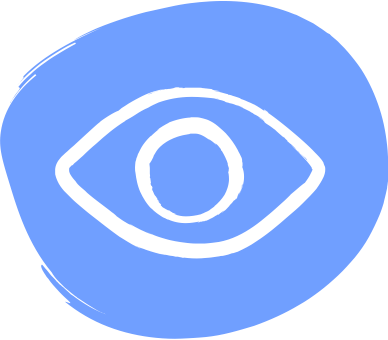 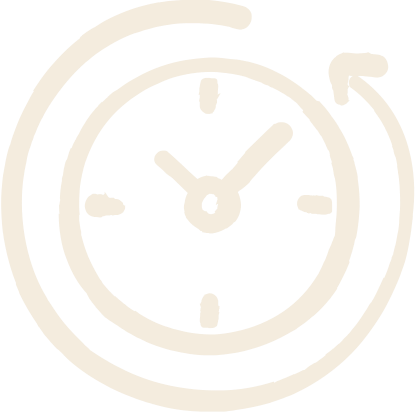 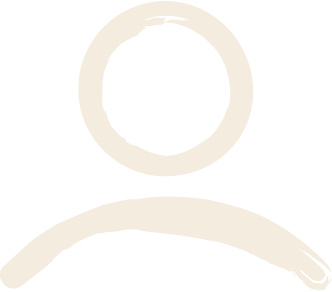 10 min
Läsa
Enskilt
10. Din utveckling
Ditt första egna tillfälle – Fortsätt på egen hand!
Ge tid för reflektion: Vad behöver du/ditt arbete?Hur önskar du att situationen var?Vilka utmaningar behöver du komma över?Fira framgångar och beröm dig själv.
Skapa en struktur:Identifiera en struktur att etablera i din vardag
Ta det i små stegFormulera en plan i små steg
Fortsätt att göra och låt reflektionen vara en del i din arbetsvecka.
Det här tillfället ger dig förslag på hur du skulle kunna arbeta vidare på egen hand. Som stöd på vägen kan du tänka utifrån listade steg nedan. Vi vill även uppmuntra dig till reflektion på kommande två sidor.
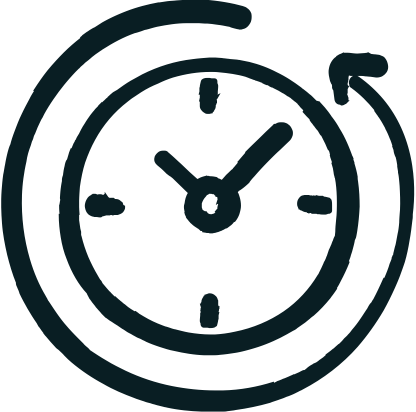 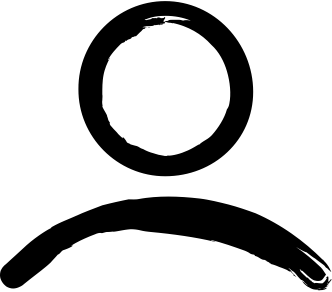 5 min
Enskilt
Utveckla
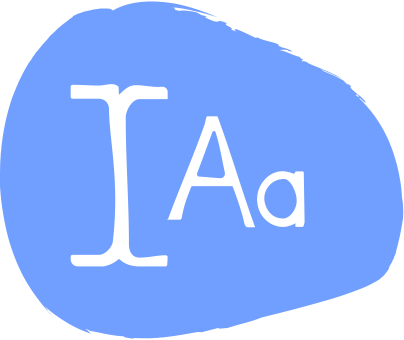 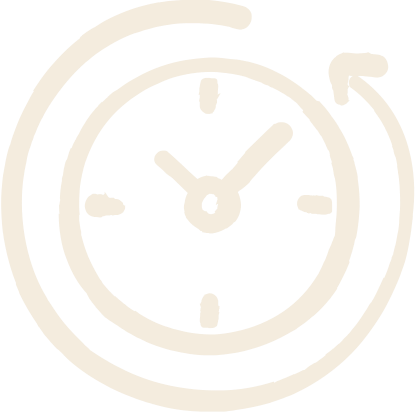 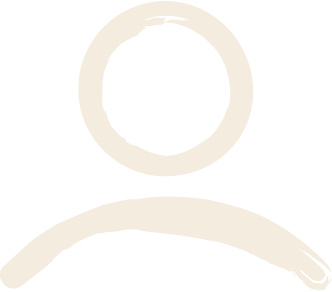 10 min
Skriva
Enskilt
Fundera på om det gav dig något eller passar mer praktiska övningar dig?
Bra jobbat!
Denna övning har en annan typ av görande som vi ofta glömmer bort, det inre görandet – reflektionerna som möjliggör utvecklingen.
Vi hoppas såklart att denna process med små övningar har skapat nytta för dig!
Vem skulle du tipsa om denna övning?
Dokumentets syfte
Mer info:
www.hejainnovation.se 
uppsala.se/innovationskraft 
innovation@uppsala.se
Detta dokument är en prototyp av Lärandeprojektet för innovationsledning (2021-2022). 
Ett projekt av Uppsala kommun tillsammans med Helsingborgs stad, och flera andra kommuner. Vinnova finansierade arbetet. 
I vetskap om informationen på denna sida får innehållet delas.
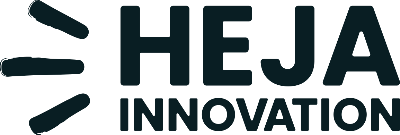 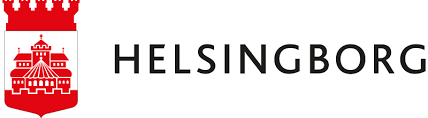 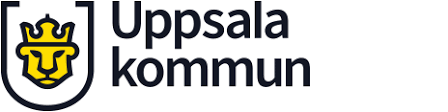 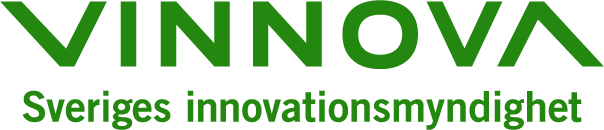